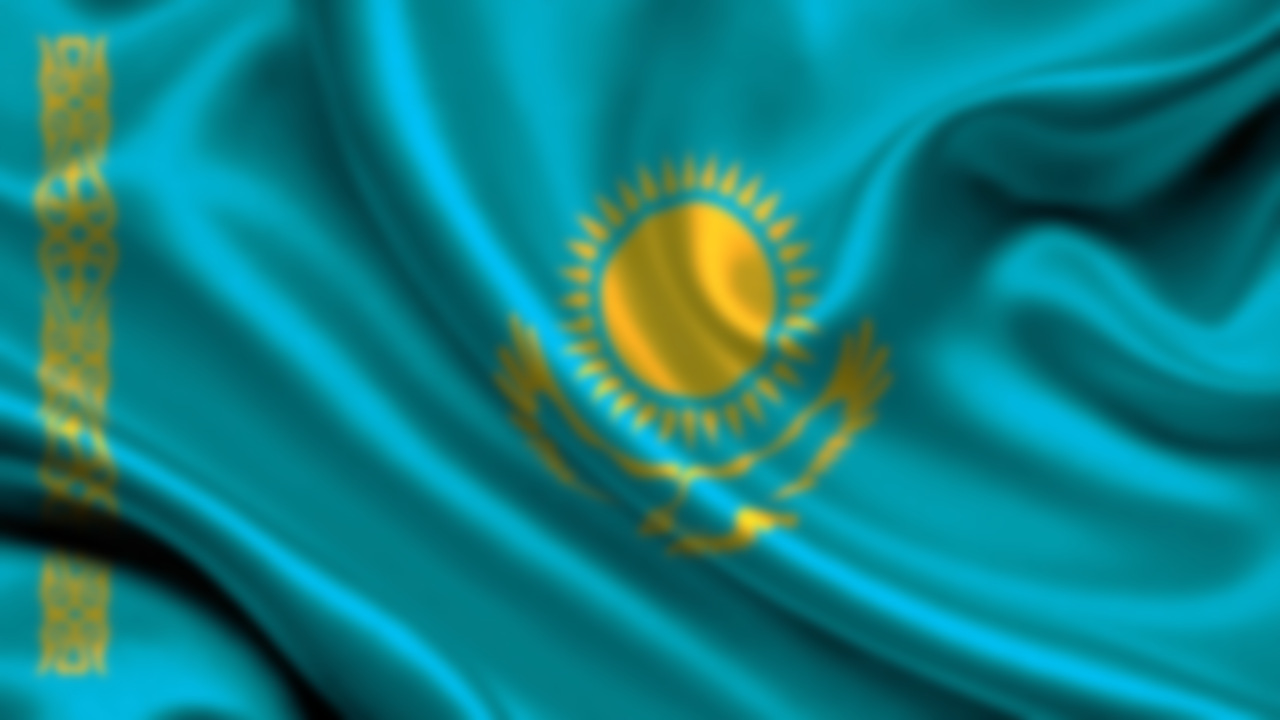 О ПРОЕКТЕ ЗАКОНА РК

«О внесении изменений и дополнений в некоторые законодательные 
акты РК по вопросам передачи некоторых                                                          государственных функций в области                                                                      автомобильных перевозок пассажиров в саморегулирование,                                          основанное на обязательном членстве (участии)»
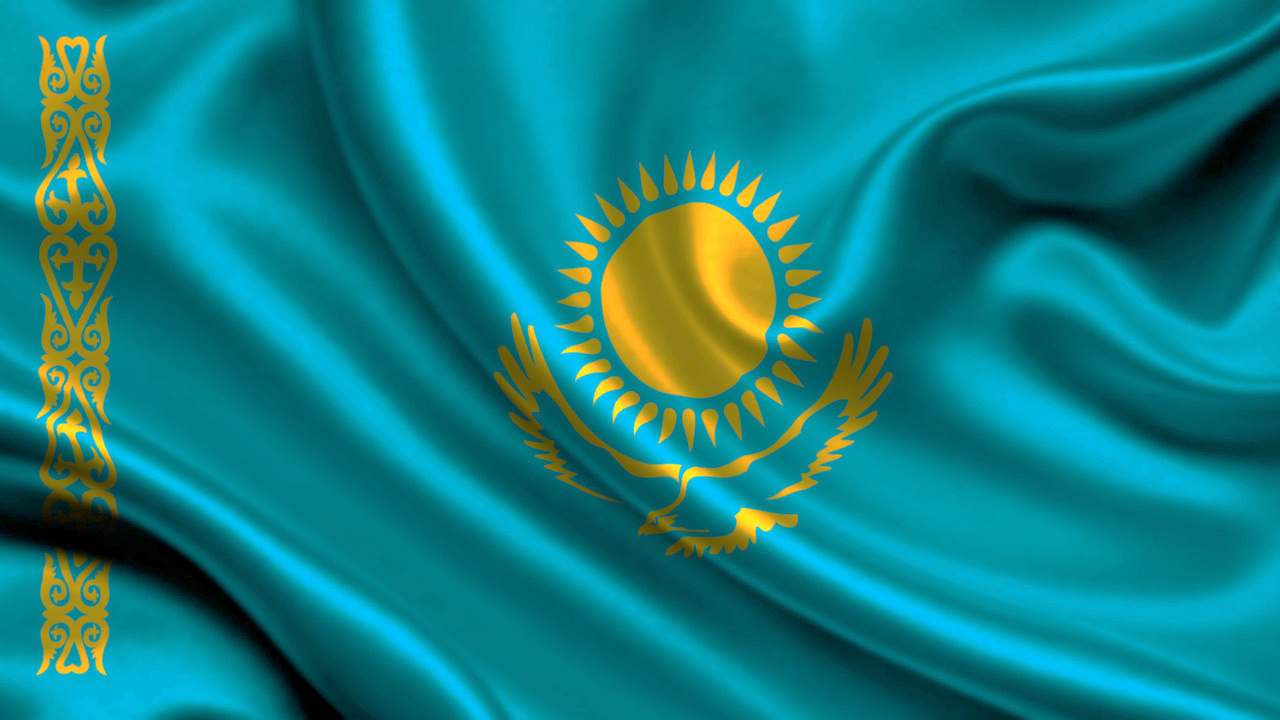 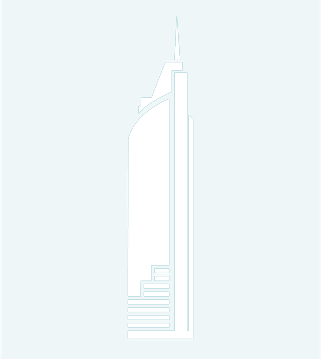 ҚАЗАҚСТАН РЕСПУБЛИКАСЫ КӨЛІК МИНИСТРЛІГІ

МИНИСТЕРСТВО ТРАНСПОРТА РЕСПУБЛИКИ КАЗАХСТАН
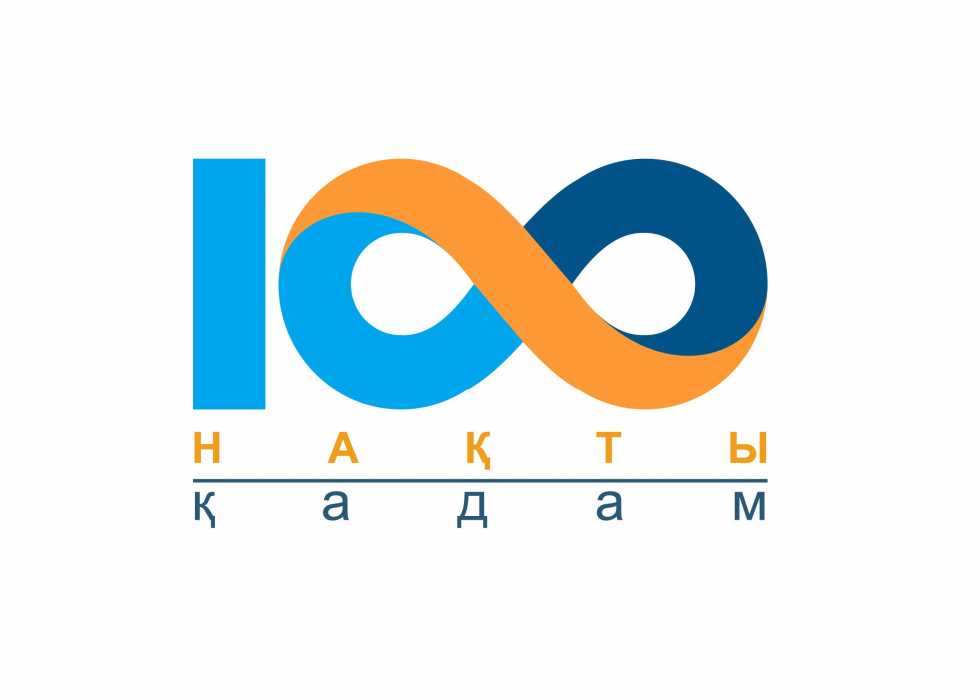 В рамках 97 шага «Плана нации - 100 конкретных шагов» и в реализацию ЗРК                          «О саморегулировании» ведется работа по развитию саморегулирования в автотранспортной отрасли:
ПЕРЕДАВАЕМЫЕ ФУНКЦИИ
C учетом предложений субъектов рынка предлагается передача в саморегулирование 
4 ФУНКЦИИ в сфере пассажирских автоперевозок:
1. Организация регулярных международных перевозок
2. Организация межобластных перевозок
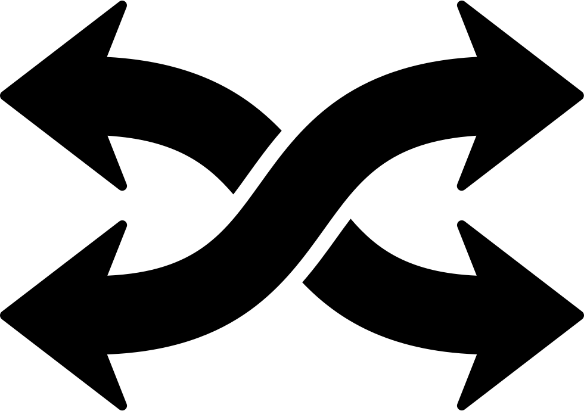 4. Организация перевозок такси
3. Нерегулярных автобусных перевозок
1
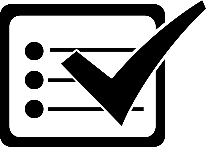 ПРОВЕДЕННАЯ РАБОТА ПО ПЕРЕДАЧЕ ФУНКЦИЙ В СФЕРЕ АВТОМОБИЛЬНЫХ ПАССАЖИРСКИХ ПЕРЕВОЗОК В СРО
Вопрос передачи данных функций поддержан:
МВК по вопросам регулированияпредпринимательской деятельности (протокол Заместителя Премьер-Министра Жамаубаева Е.К. от 27.08.2022г.)
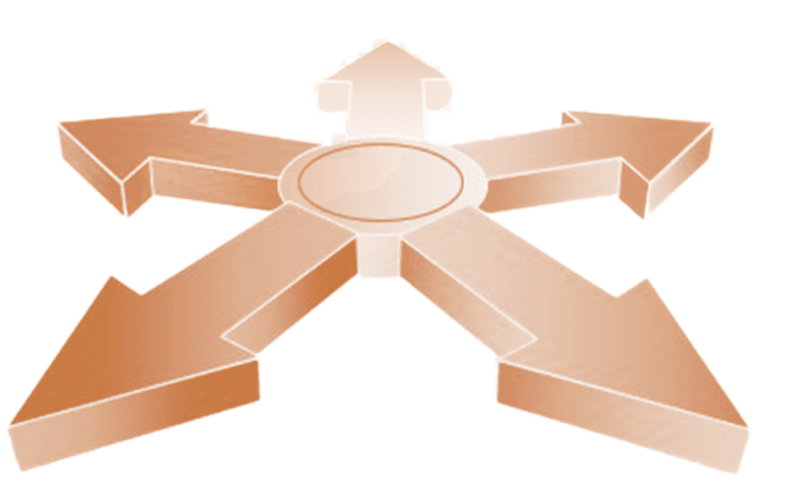 Экспертной группой по            вопросам предпринимательства
Комиссией по вопросу передачи функций госорганов
Комитетом по вопросам развития СРОНПП «Атамекен»
Уполномоченным органом в 
сфере развития системы госуправления (МНЭ)
2
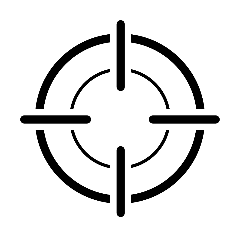 ОСНОВНЫЕ ЦЕЛИ ПЕРЕДАЧИ ФУНКЦИЙ В СФЕРЕ АВТОМОБИЛЬНЫХ 
ПАССАЖИРСКИХ ПЕРЕВОЗОК В СРО
Передача  функций  в  сфере  пассажирских  перевозок  в  СРО способствуют  дальнейшему  развитию  данной  сферы, ТАК КАК:
функции контроля за работой перевозочного процесса с госуровня переходит на внутренний организационный уровень СРО, который позволит мониторить работу каждого своего члена, как участника рынка перевозок

дается возможность работать в союзе единомышленников, самостоятельно исключающий недобросовестных или профессионально слабых перевозчиков

оперативно принимать качественные стандарты и правила, с ориентиром на основные направления развития, определяемые уполномоченными органами

передача данных функций в СРО также позволит снизить бюрократию, коррупционные риски, нагрузку на работников госаппарата и бюджетные расходы
1
2
3
4
3
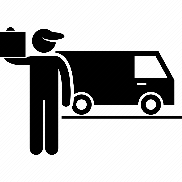 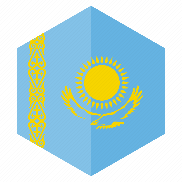 ПОЗИЦИЯ РЫНКА и КАЗАХСТАНСКИЙ ОПЫТ
1. Общественное обсуждение передачи функций в сфере пассажирских автоперевозок в СРО показало,что организации, объединяющие перевозчиков, НПП «Атамекен», «Гражданский Альянс Казахстана», Союз транспортников Казахстана «KAZLOGISTICS» в целом одобряют предложения             по передаче функций в сфере пассажирских перевозок в СРО
2. Проведенное в 2021 году «Исследование состояния автотранспортных перевозок пассажиров в международном и межобластном сообщениях, анализ путей развития и разработка рекомендаций по решению проблем» отмечает целесообразность введения СРО в сфере пассажирских перевозок
3. В РК с 1997г. в сфере автомобильных грузоперевозок успешно работает аналог СРО. До 1991г. перевозку осуществлял только «Совавтотранас» при Минтрансе СССР. В 1994г. создан КазАТО в состав, которого вошли 36 компаний с 253 АТС. В 1997г. КазАТО уполномочен Правительством выдавать книжки МДП перевозчикам. Сейчас КазАТО объединяет 370 компаний                с 7650 АТС, работающих по системе МДП и доля перевозчиков РК на рынке международных грузоперевозок достигла в 2017 году 51% или около 3 млн.тн грузов (2022г. - 41%)
4
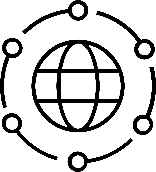 МЕЖДУНАРОДНЫЙ ОПЫТ по развитию СРО
Международный опыт также показывает эффективность перехода на СРО, так как наличие отдельной организации с определённым штатом и квалифицированными экспертами нацелено на вопросы только одной сферы, обеспечивает его быстрое развитие, тогда как такая сфера для госорганов является одним из многочисленных
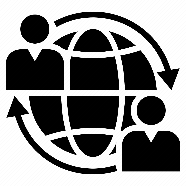 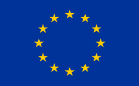 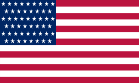 В развитых странах институт СРО действует более 50 лет в практически во всех отраслях деятельности экономики (включая здравоохранение) и предпринимателей
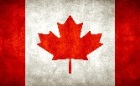 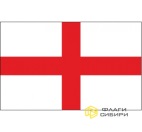 В РФ порядок образования и деятельность СРО регулируются Федеральным законом от 2007 года. Активно проводится идея развития СРО и передачи ему широкого спектра контрольных и надзорных функций, которые выполняет государство. СРО должно практически заменить госсистему допуска в бизнес и на рынок, контроля и надзора за их деятельностью,                      а переход в СРО должен сопровождаться отменой лицензирования отдельных видов деятельности
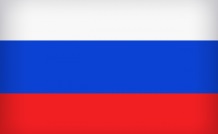 5
ПЕРЕЧЕНЬЗАКОНОДАТЕЛЬНЫХ АКТОВ, ПОДЛЕЖАЩИХ ИЗМЕНЕНИЮ И ДОПОЛНЕНИЮ С ПРИНЯТИЕМ НАСТОЯЩЕГО ПРОЕКТА ЗАКОНА
1. Закон РК от 1994 года «О транспорте в РК»
(порядок осуществления транспортного контроля за членами СРО)
2. Закон РК от 2003 года «Об автомобильном транспорте» 
(критерии по созданию СРО, компетенция СРО, права и обязанности СРО и его участников, порядок исключения СРО из реестра, порядок вступления в члены СРО, обязательства членов СРО, структура СРО)
3. Закон РК от 2007 года «О статусе столицы РК» 
(отсылочная норма на ЗРК «Об автомобильном транспорте»)
4. Закон РК от 2014 года «О разрешениях и уведомлениях»
(сокращение разрешительных документов для автобусных перевозок и уведомления для перевозок такси)
5. Закон «О внесении изменений и дополнений в некоторые законодательные акты РК по вопросам социального обеспечения»            (в части приведения норм по деятельности такси в соответствие с настоящим проектом Закона, 
с учетом передачи в СРО)
6
Спасибо за внимание